El viaje en España
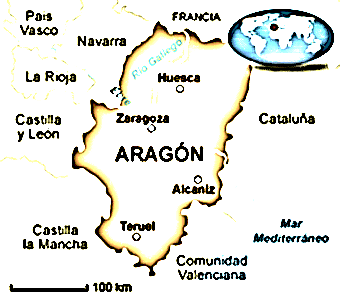 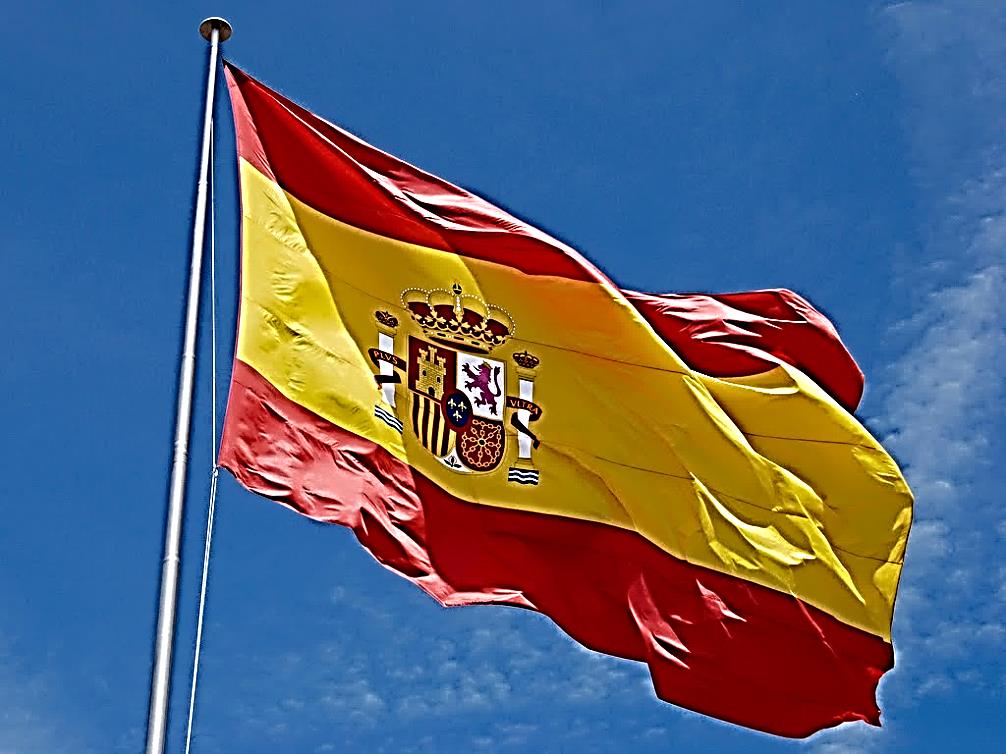 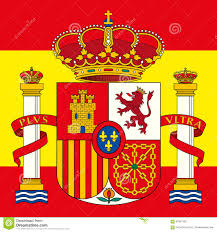 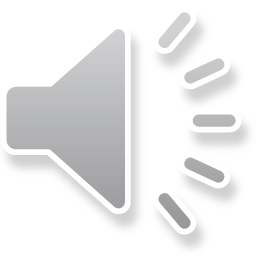 11/04/2016
Comimos chocolate con churros, era muy bueno pero encontramos que era un poco demasiado graso.
12/04/2016
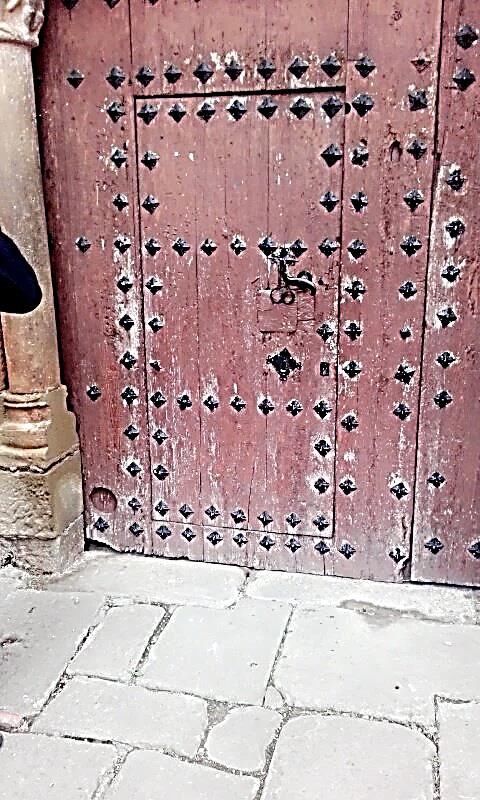 Eso es la puerta de la iglesia de San Salvador
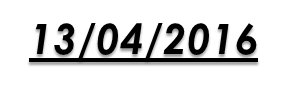 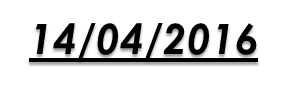 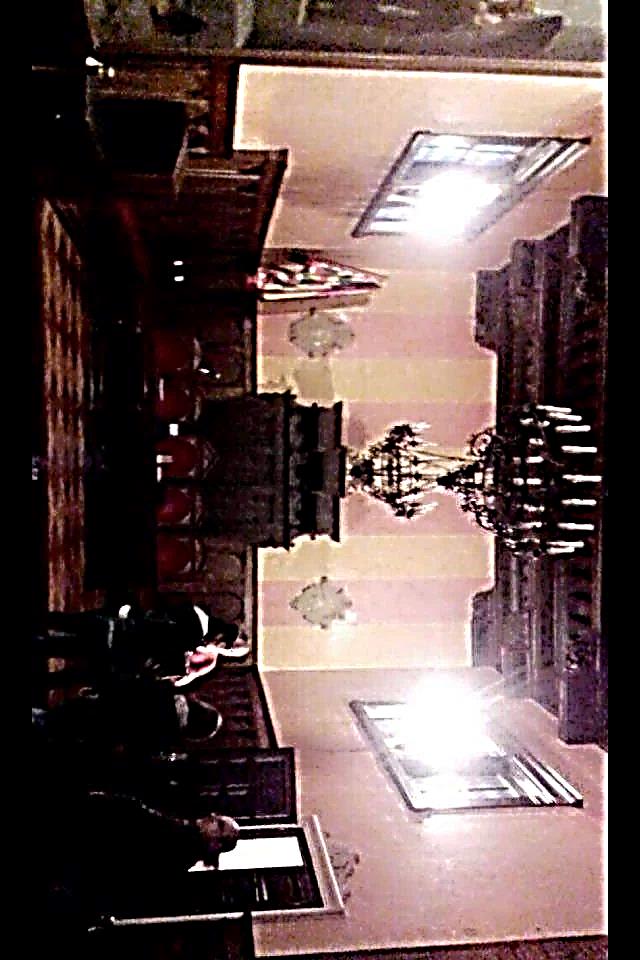 15/04/2016
En la ayuntamiento de Huesca
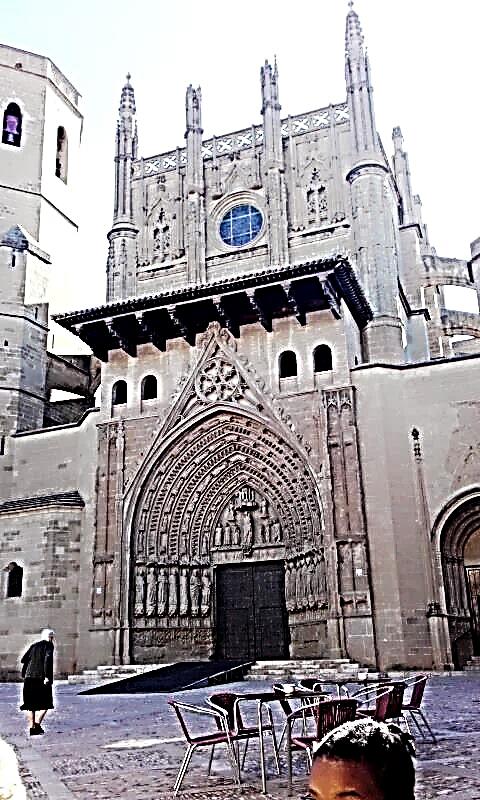 Es la catedral de Huesca frente a la  ayuntamiento
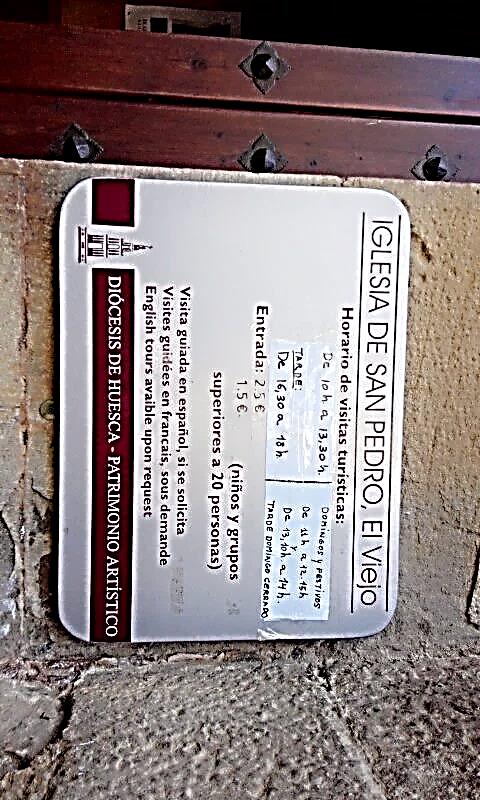 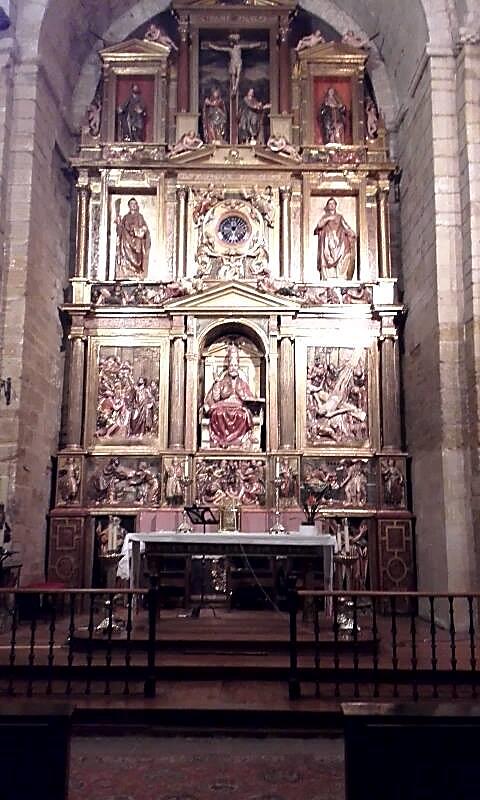 Visitamos el iglesia de San Pedro,El Viejo
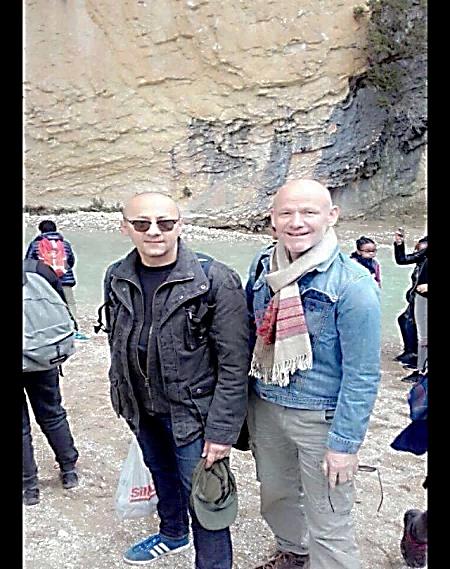 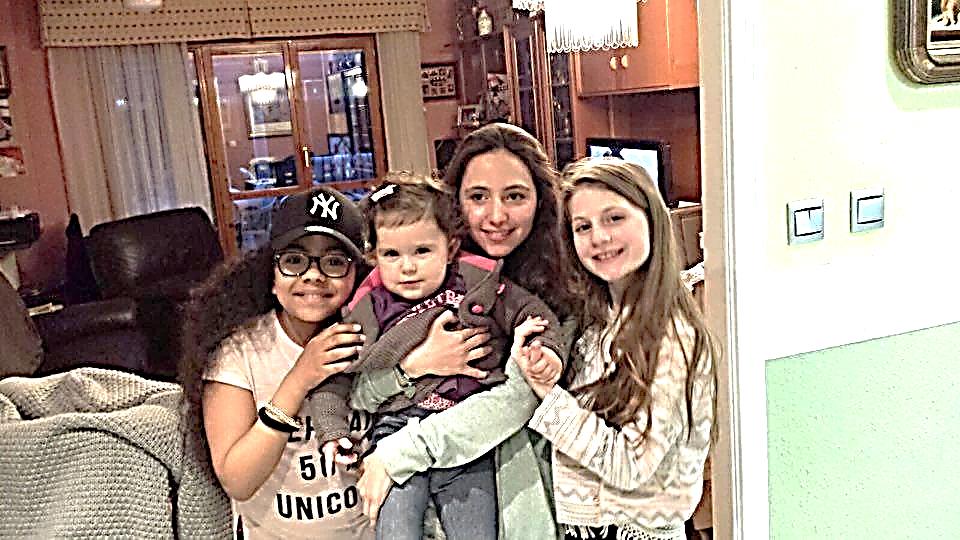 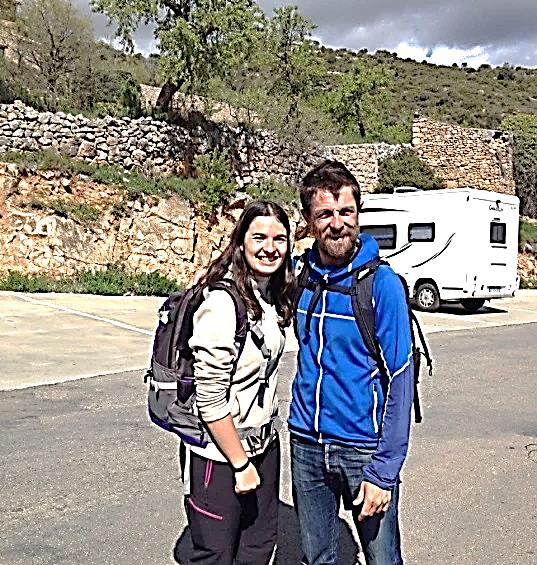 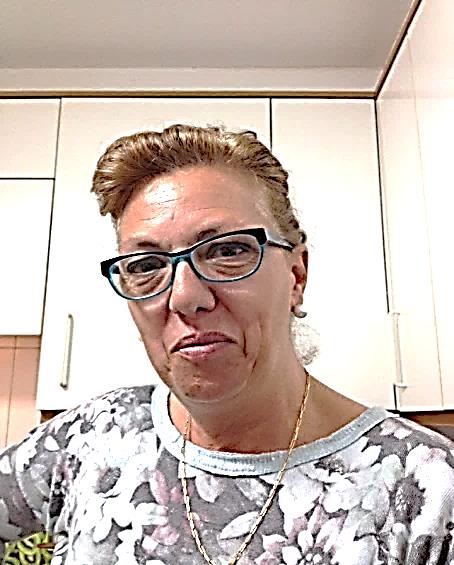 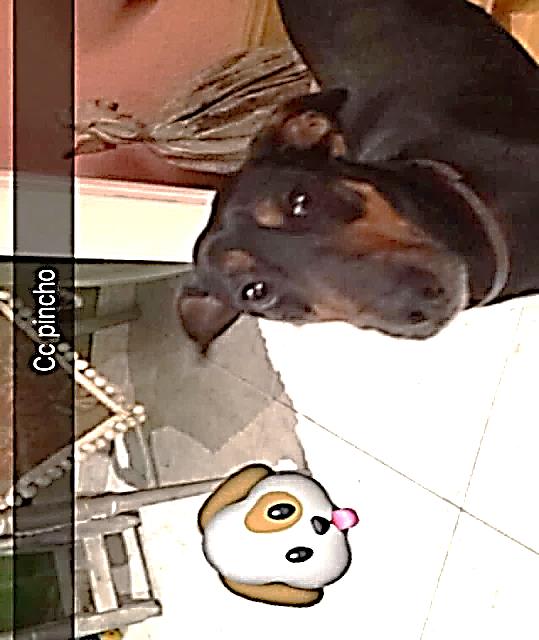 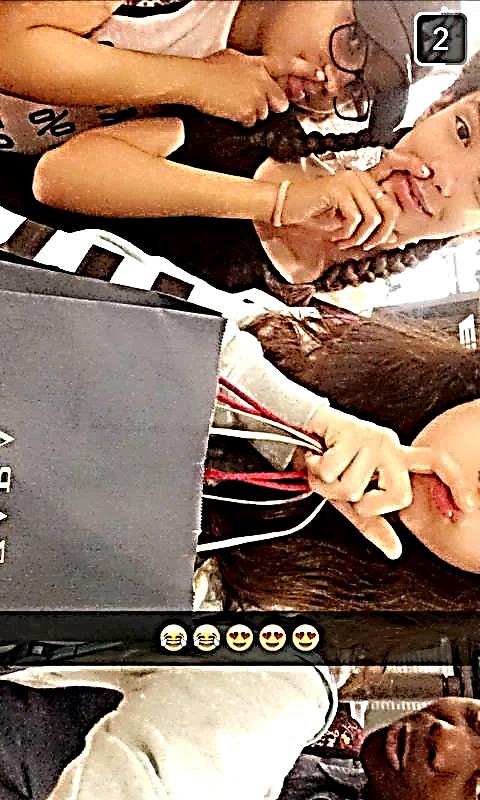 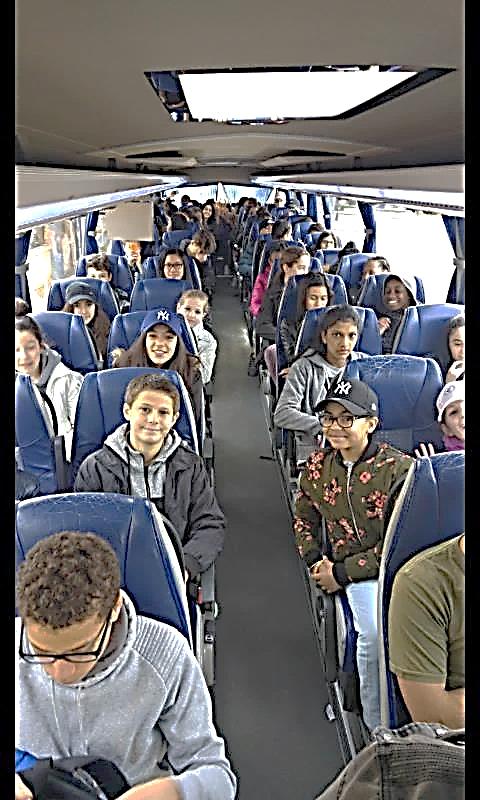 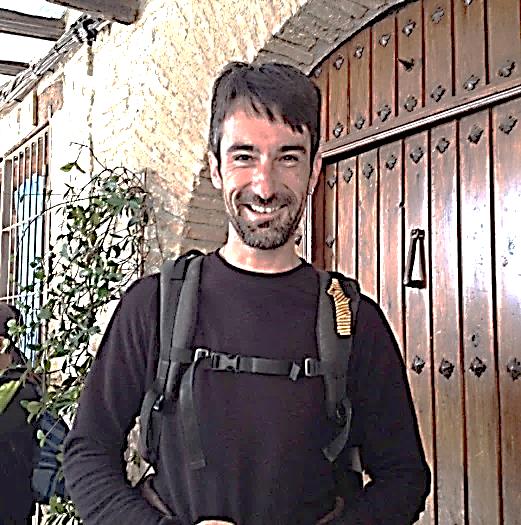 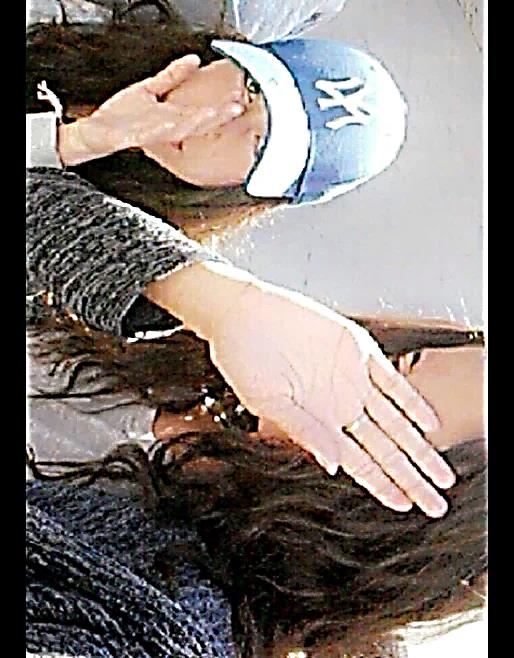 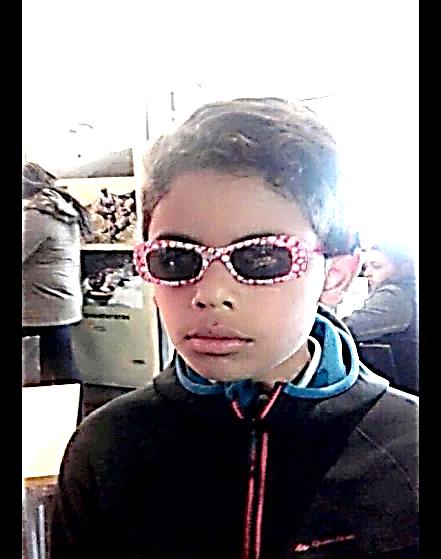 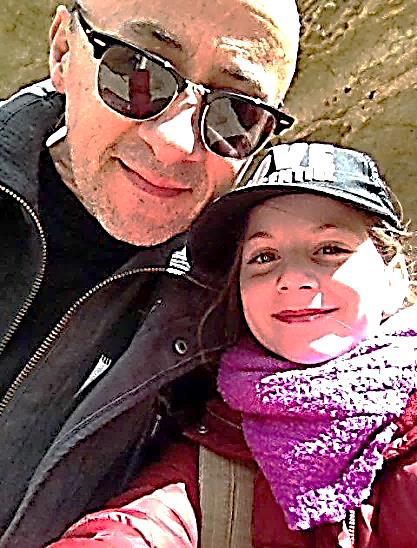